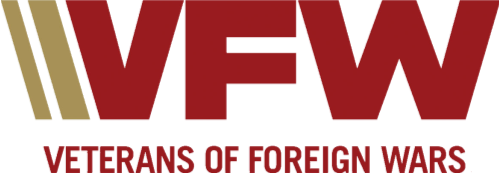 How to Submit Post Surgeon Reports
From Individual to Post and Post to District
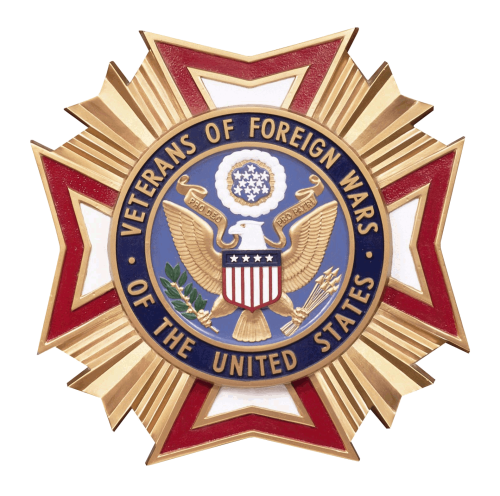 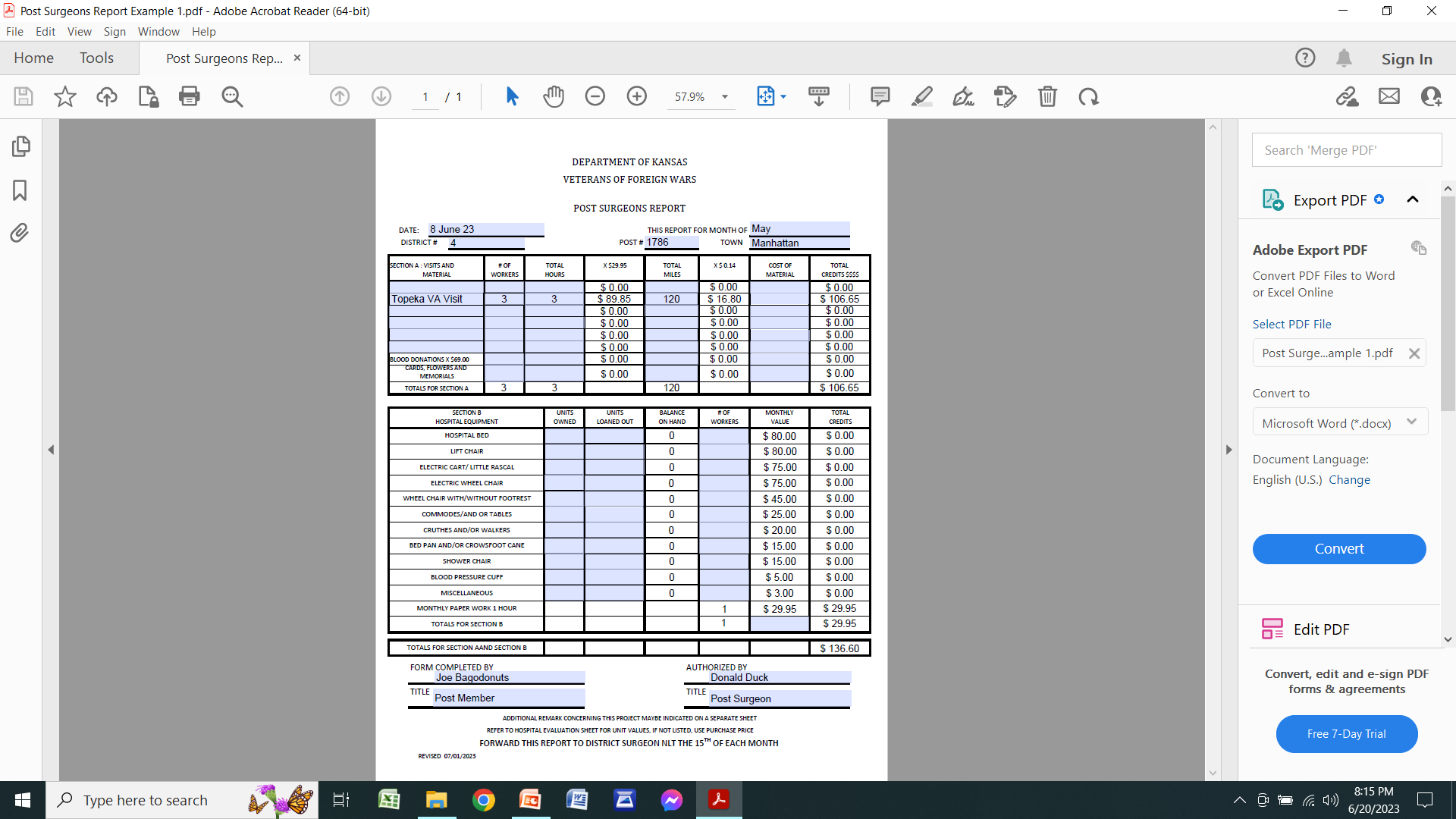 Example 1
Example #1 – On 28 May 23, 3 Post members visit a Veteran in the Topeka VA Hospital. The trip is one hour each way and you stayed at the hospital for 1 hour. The trip is also 60 miles each way. Dollar Values will automatically propagate. (This is for section A). You’ll see in section B that the individual filling out the report is automatically given credit for 1 hour of paperwork. At the bottom of the form, it says “Forward this report to the District Surgeon NLT the 15th of each month”. Dept of Kansas suspense date for Post Surgeons is the 10th of the month, not the 15th.  All reports are for the previous month.
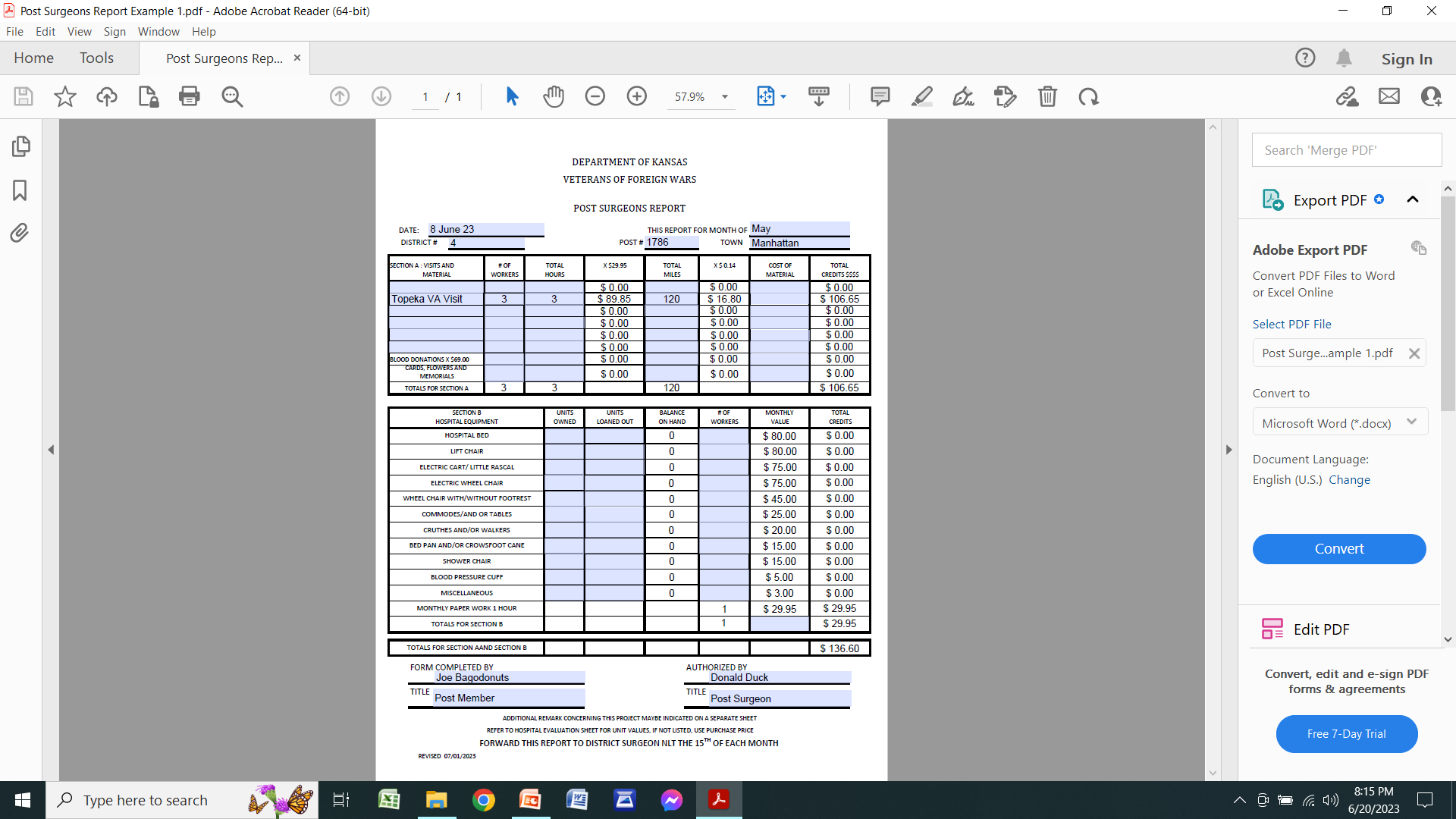 Example 1
Example #1 – On 28 May 23, 3 Post members visit a Veteran in the Topeka VA Hospital. The trip is one hour each way and you stayed at the hospital for 1 hour. The trip is also 60 miles each way. Dollar Values will automatically propagate. (This is for section A). You’ll see in section B that the individual filling out the report is automatically given credit for 1 hour of paperwork. At the bottom of the form, it says “Forward this report to the District Surgeon NLT the 15th of each month”. Dept of Kansas suspense date for Post Surgeons is the 10th of the month, not the 15th.  All reports are for the previous month.
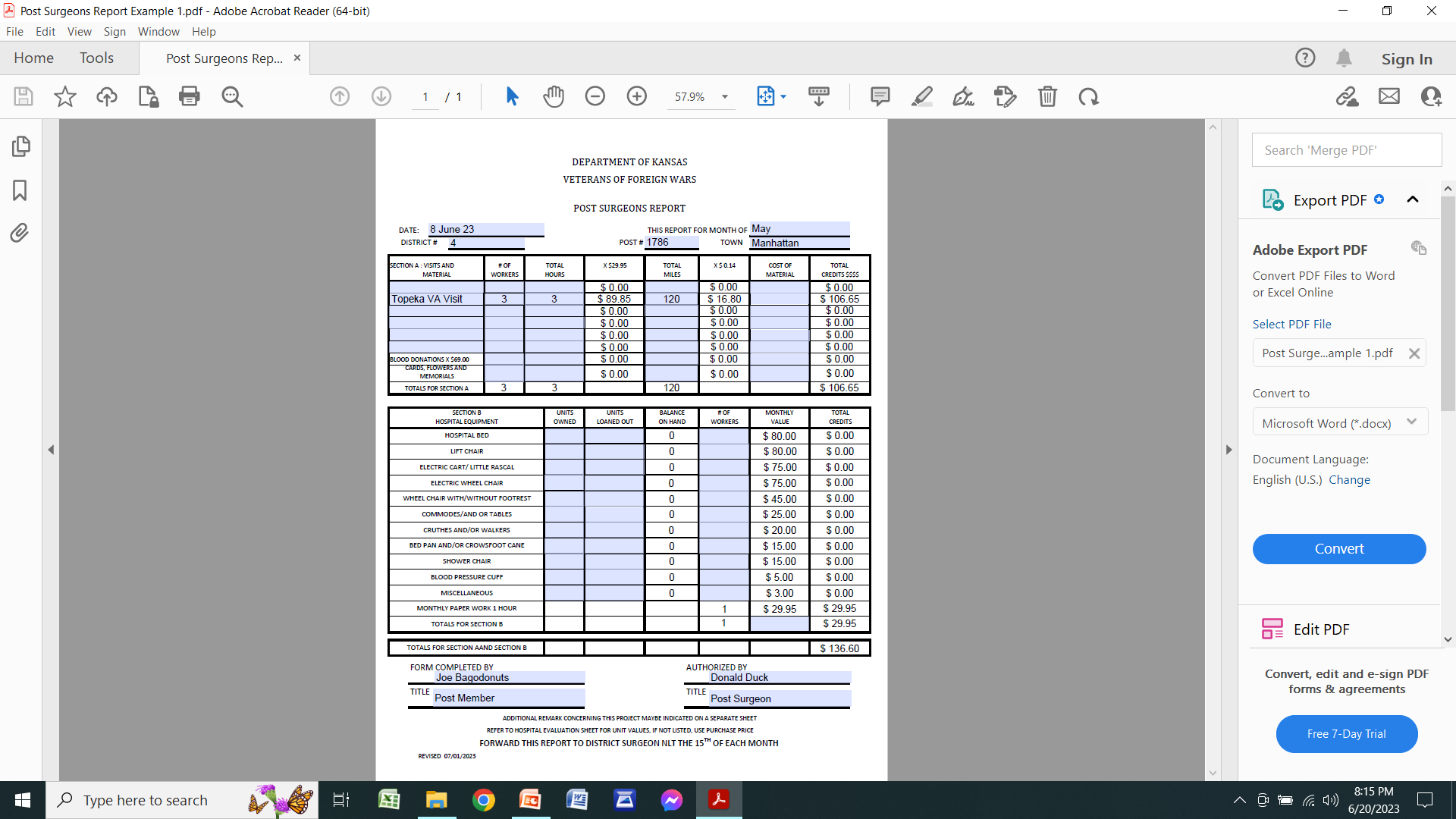 Example 1
Example #1 – On 28 May 23, 3 Post members visit a Veteran in the Topeka VA Hospital. The trip is one hour each way and you stayed at the hospital for 1 hour. The trip is also 60 miles each way. Dollar Values will automatically propagate. (This is for section A). You’ll see in section B that the individual filling out the report is automatically given credit for 1 hour of paperwork. At the bottom of the form, it says “Forward this report to the District Surgeon NLT the 15th of each month”. Dept of Kansas suspense date for Post Surgeons is the 10th of the month, not the 15th.  All reports are for the previous month.
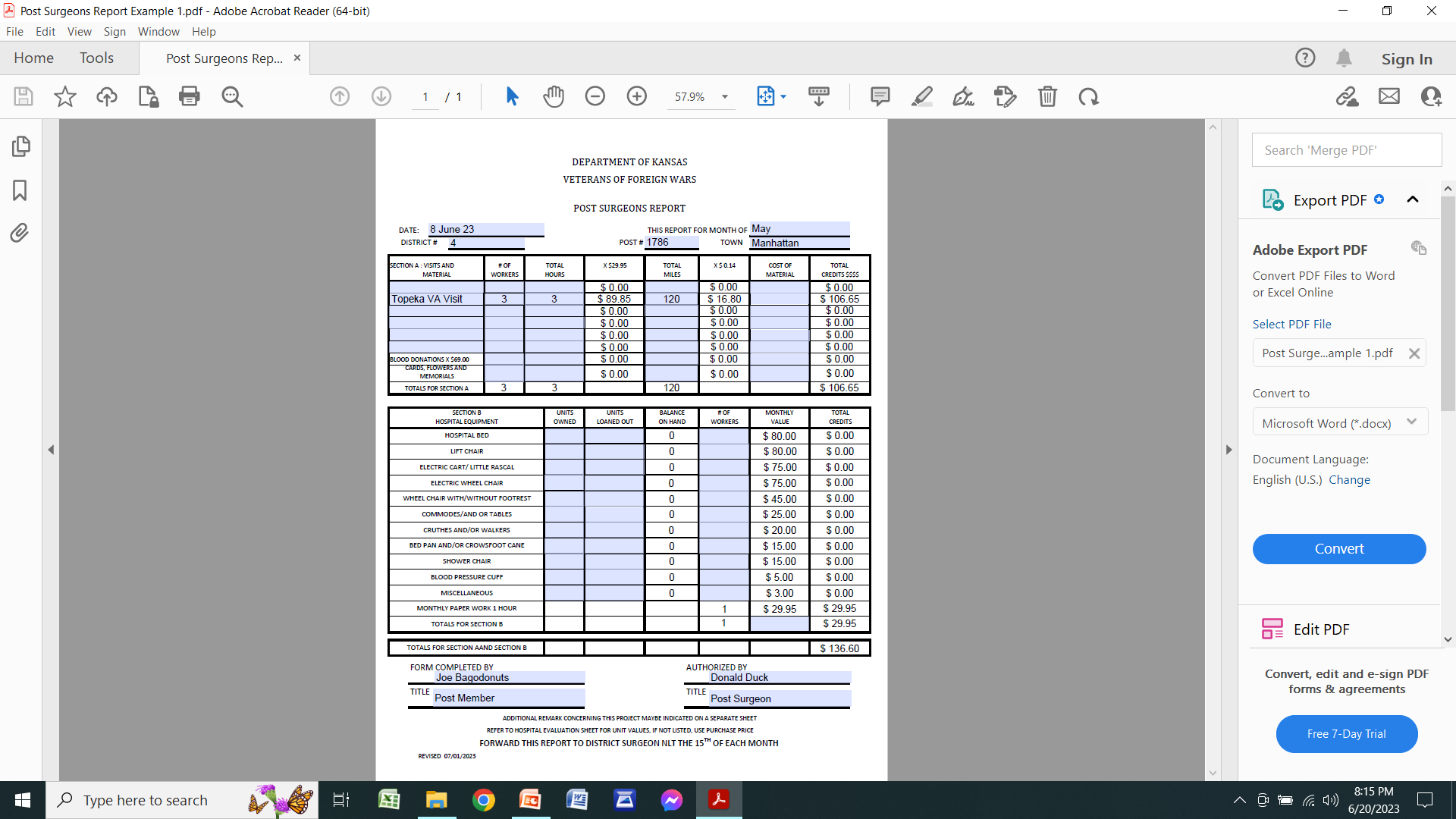 Example 1
Example #1 – On 28 May 23, 3 Post members visit a Veteran in the Topeka VA Hospital. The trip is one hour each way and you stayed at the hospital for 1 hour. The trip is also 60 miles each way. Dollar Values will automatically propagate. (This is for section A). You’ll see in section B that the individual filling out the report is automatically given credit for 1 hour of paperwork. At the bottom of the form, it says “Forward this report to the District Surgeon NLT the 15th of each month”. Dept of Kansas suspense date for Post Surgeons is the 10th of the month, not the 15th.  All reports are for the previous month.
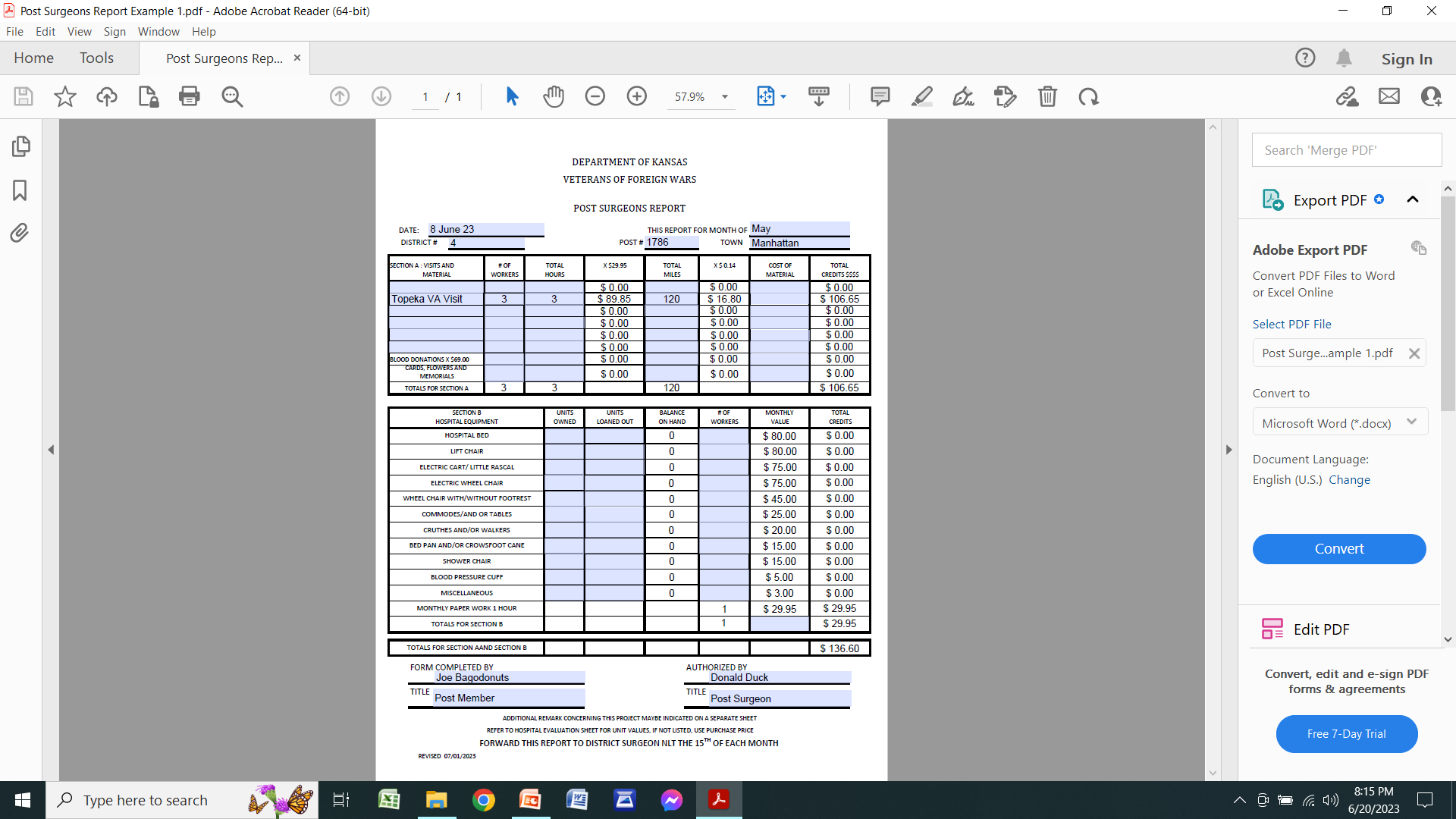 Example 1
Example #1 – On 28 May 23, 3 Post members visit a Veteran in the Topeka VA Hospital. The trip is one hour each way and you stayed at the hospital for 1 hour. The trip is also 60 miles each way. Dollar values will automatically propagate. (This is for section A). You’ll see in section B that the individual filling out the report is automatically given credit for 1 hour of paperwork. At the bottom of the form, it says “Forward this report to the District Surgeon NLT the 15th of each month”. Dept of Kansas suspense date for Post Surgeons is the 10th of the month, not the 15th.  All reports are for the previous month.
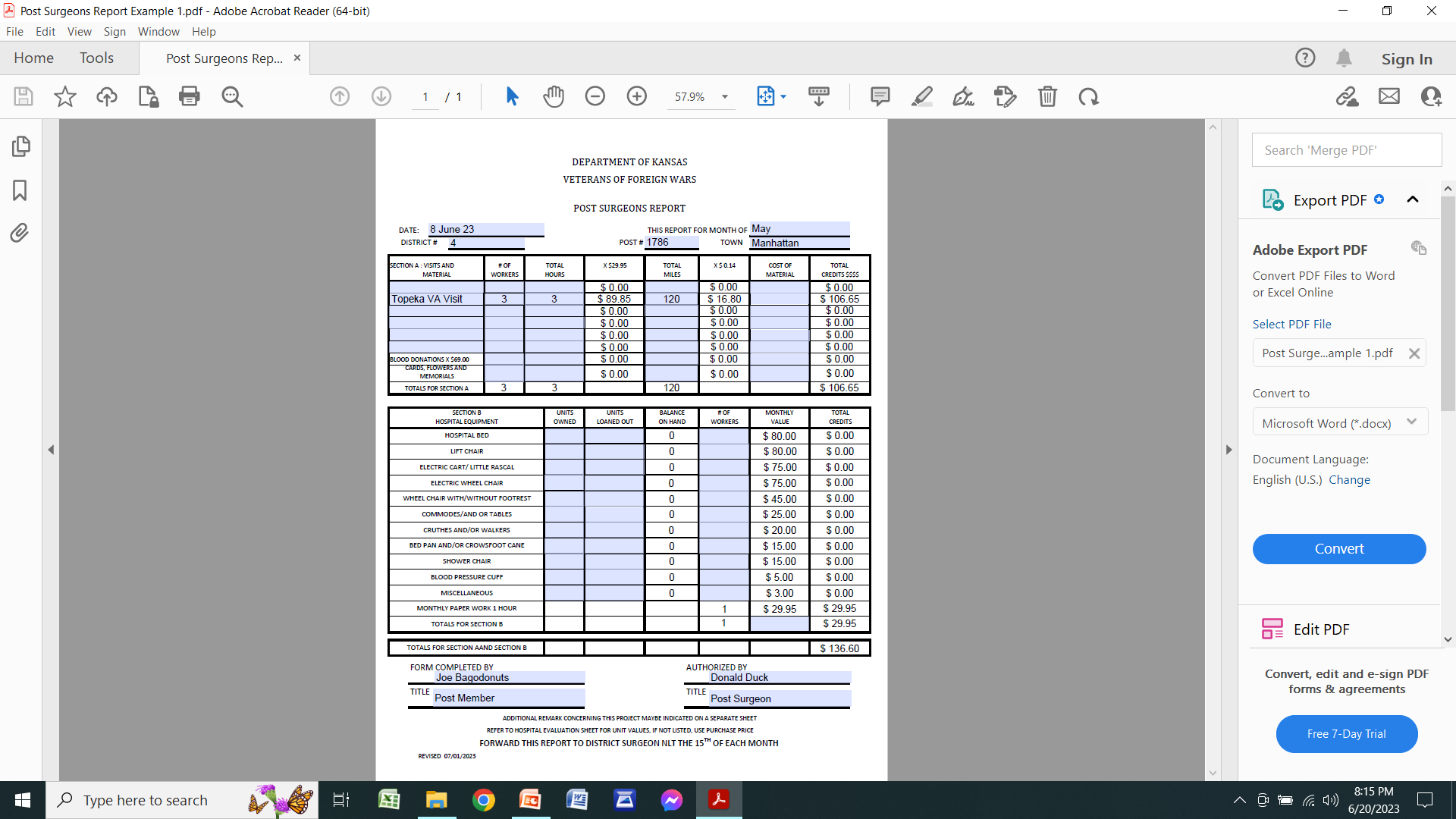 Example 1
Example #1 – On 28 May 23, 3 Post members visit a Veteran in the Topeka VA Hospital. The trip is one hour each way and you stayed at the hospital for 1 hour. The trip is also 60 miles each way. Dollar values will automatically propagate. (This is for section A). You’ll see in section B that the individual filling out the report is automatically given credit for 1 hour of paperwork. At the bottom of the form, it says “Forward this report to the District Surgeon NLT the 15th of each month”. Dept of Kansas suspense date for Post Surgeons is the 10th of the month, not the 15th.  All reports are for the previous month.
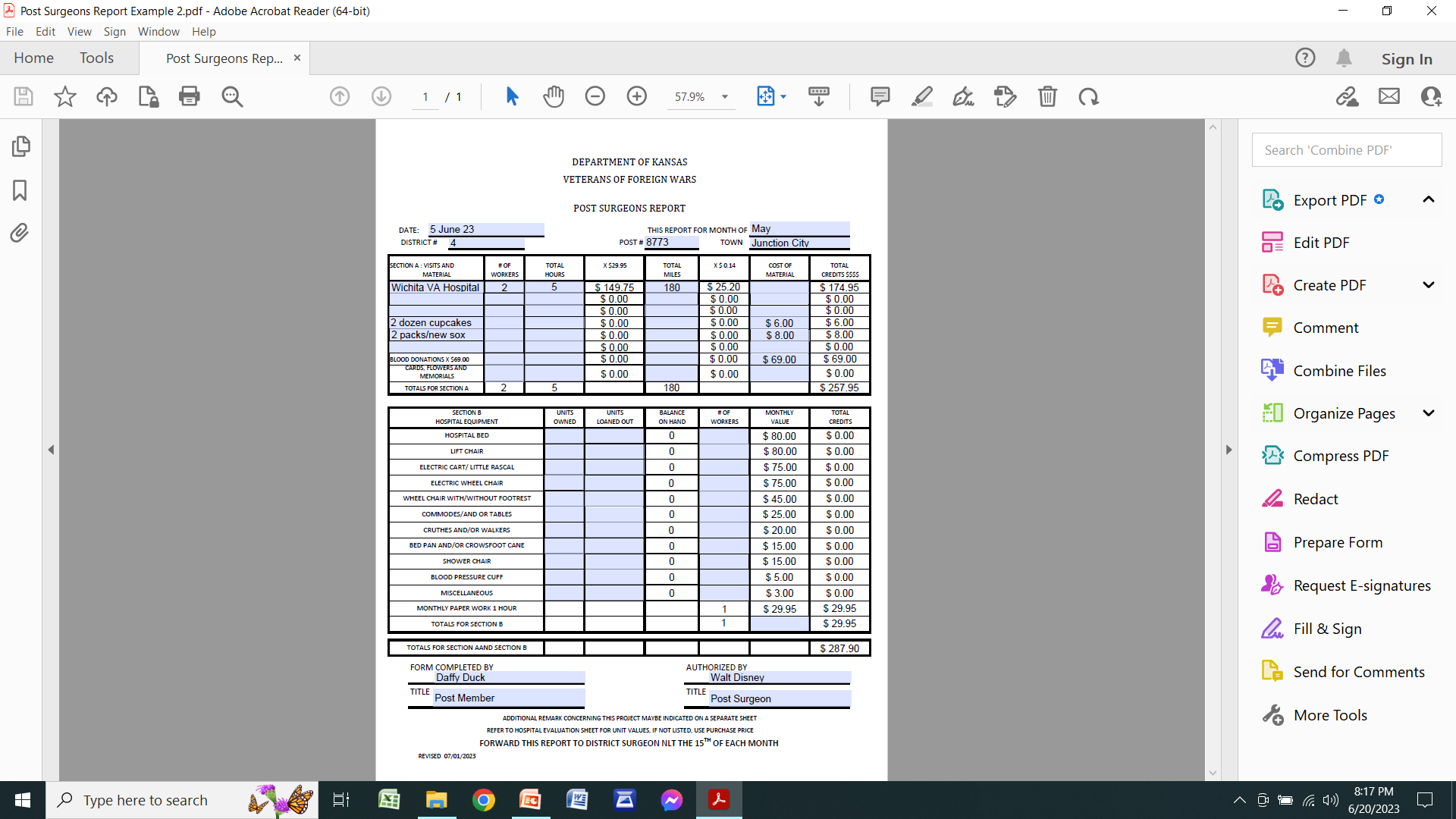 Example 2
Example #2 – On 15 May 23, 2 Post members visit a Veteran in the Wichita VA Hospital. The trip is 2 hours each way and you stay at the hospital for 1 hour. The trip is 90 miles each way. With you, you bring 2 dozen cupcakes (refer to the Hospital Evaluation Sheet for value per dozen). You also brought 2 packs of new sox which cost you $4 per pack. And 1 of you donated 1 pint of blood while at the hospital.
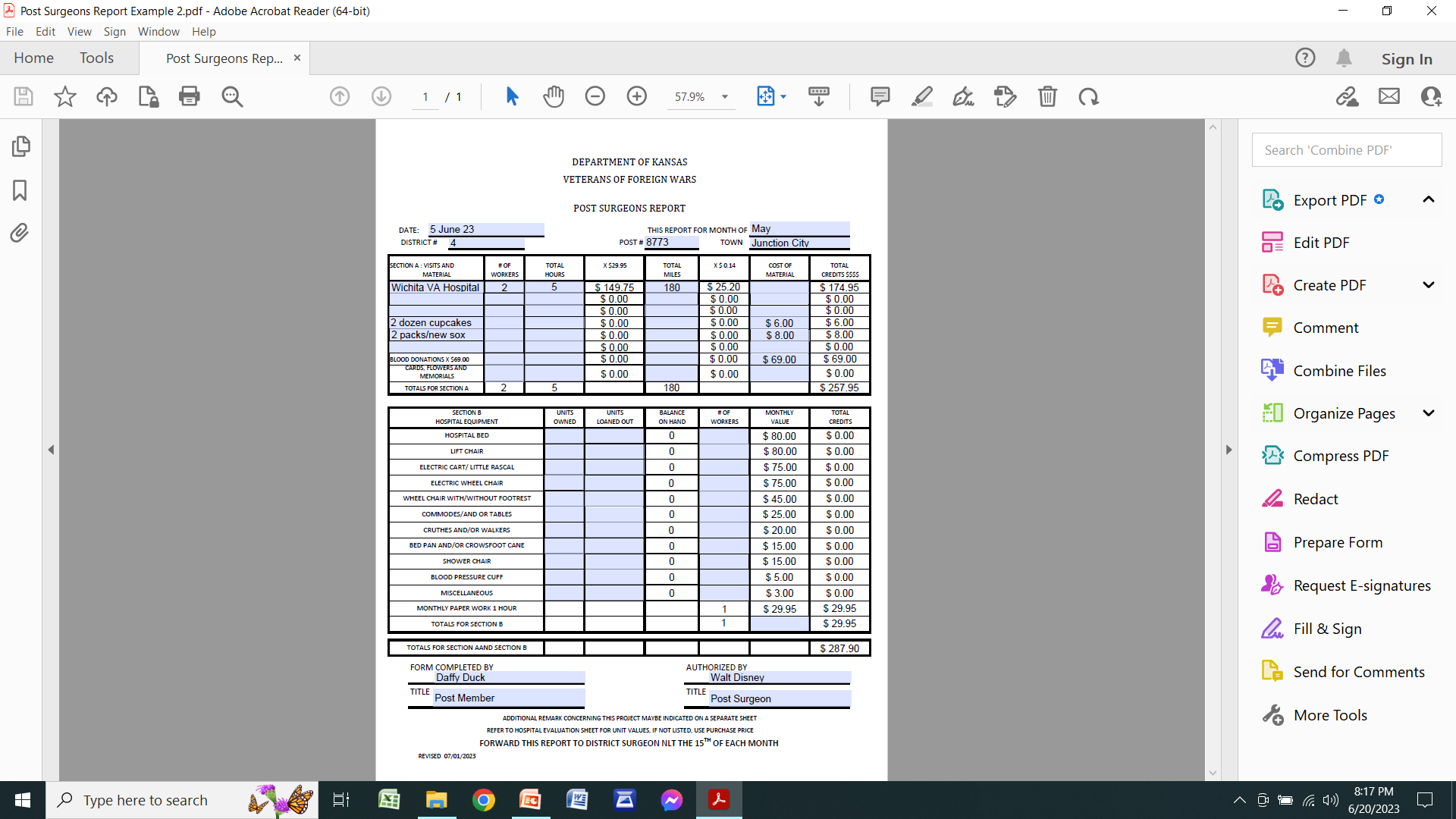 Example 2
Example #2 – On 15 May 23, 2 Post members visit a Veteran in the Wichita VA Hospital. The trip is 2 hours each way and you stay at the hospital for 1 hour. The trip is 90 miles each way. With you, you bring 2 dozen cupcakes (refer to the Hospital Evaluation Sheet for value per dozen). You also brought 2 packs of new sox which cost you $4 per pack. And 1 of you donated 1 pint of blood while at the hospital.
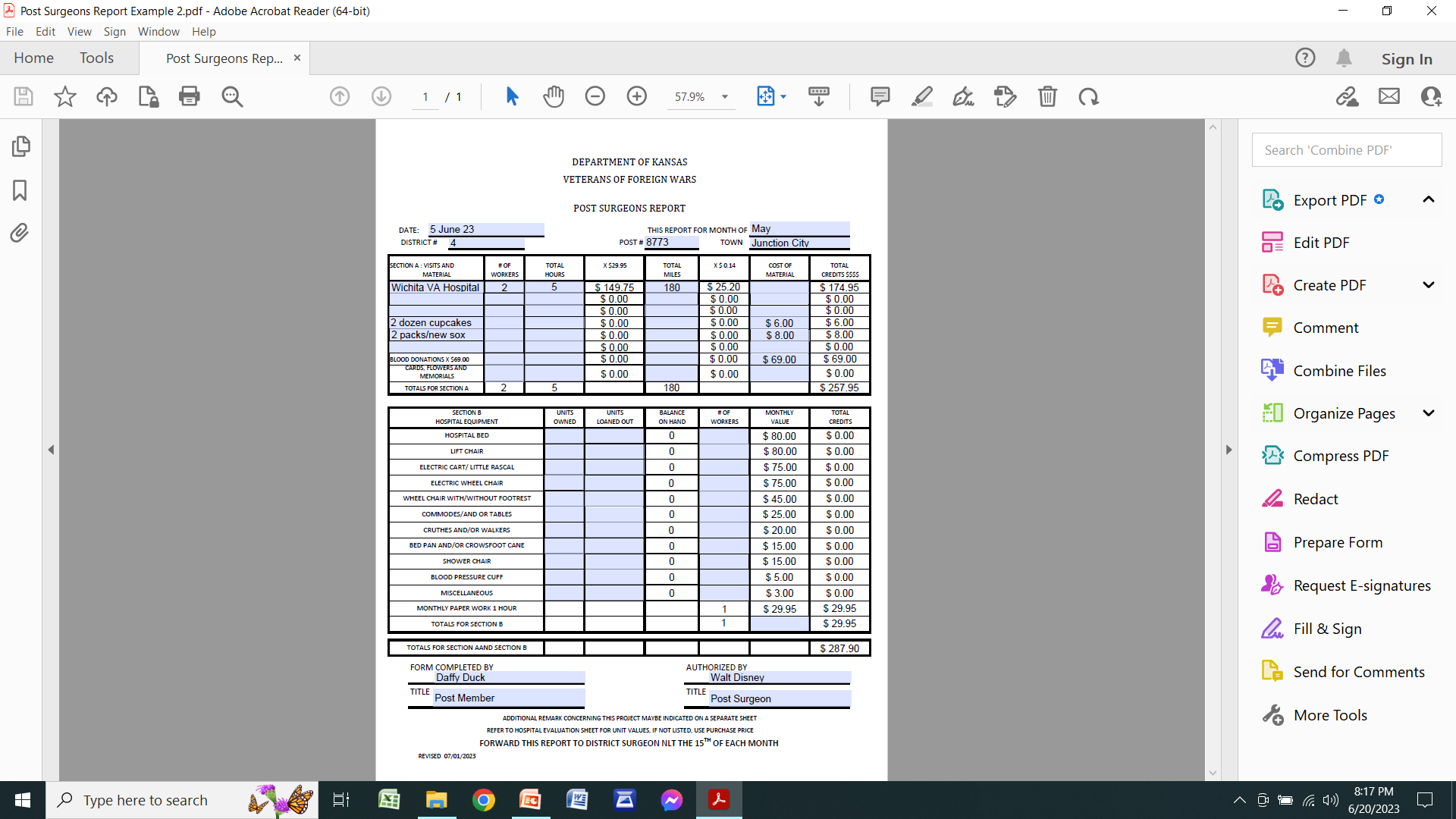 Example 2
Example #2 – On 15 May 23, 2 Post members visit a Veteran in the Wichita VA Hospital. The trip is 2 hours each way and you stay at the hospital for 1 hour. The trip is 90 miles each way. With you, you bring 2 dozen cupcakes (refer to the Hospital Evaluation Sheet for value per dozen). You also brought 2 packs of new sox which cost you $4 per pack. And 1 of you donated 1 pint of blood while at the hospital.
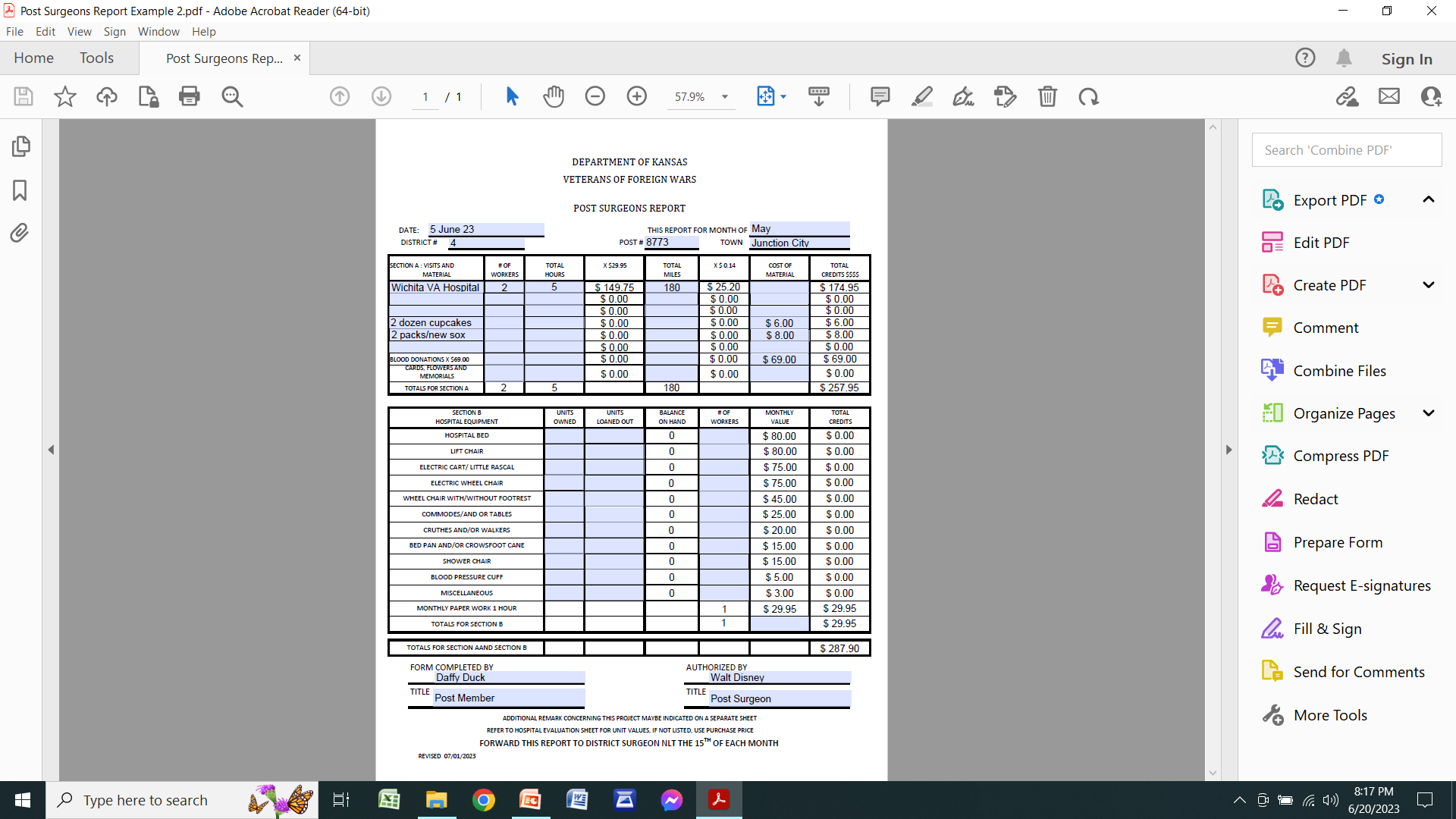 Example 2
Example #2 – On 15 May 23, 2 Post members visit a Veteran in the Wichita VA Hospital. The trip is 2 hours each way and you stay at the hospital for 1 hour. The trip is 90 miles each way. With you, you bring 2 dozen cupcakes (refer to the Hospital Evaluation Sheet for value per dozen). You also brought 2 packs of new sox which cost you $4 per pack. And 1 of you donated 1 pint of blood while at the hospital.
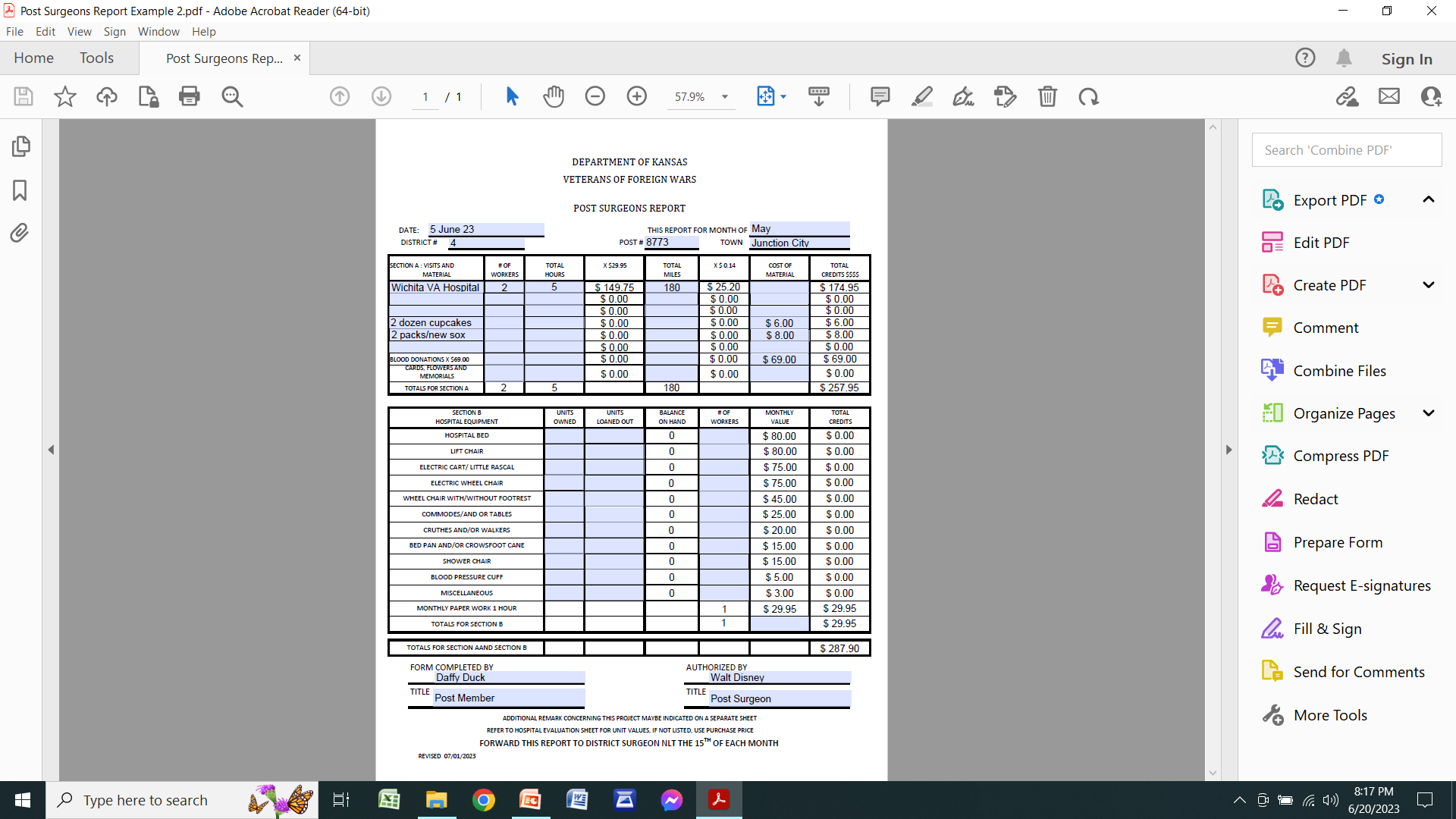 Example 2
Example #2 – On 15 May 23, 2 Post members visit a Veteran in the Wichita VA Hospital. The trip is 2 hours each way and you stay at the hospital for 1 hour. The trip is 90 miles each way. With you, you bring 2 dozen cupcakes (refer to the Hospital Evaluation Sheet for value per dozen). You also brought 2 packs of new sox which cost you $4 per pack. And 1 of you donated 1 pint of blood while at the hospital.
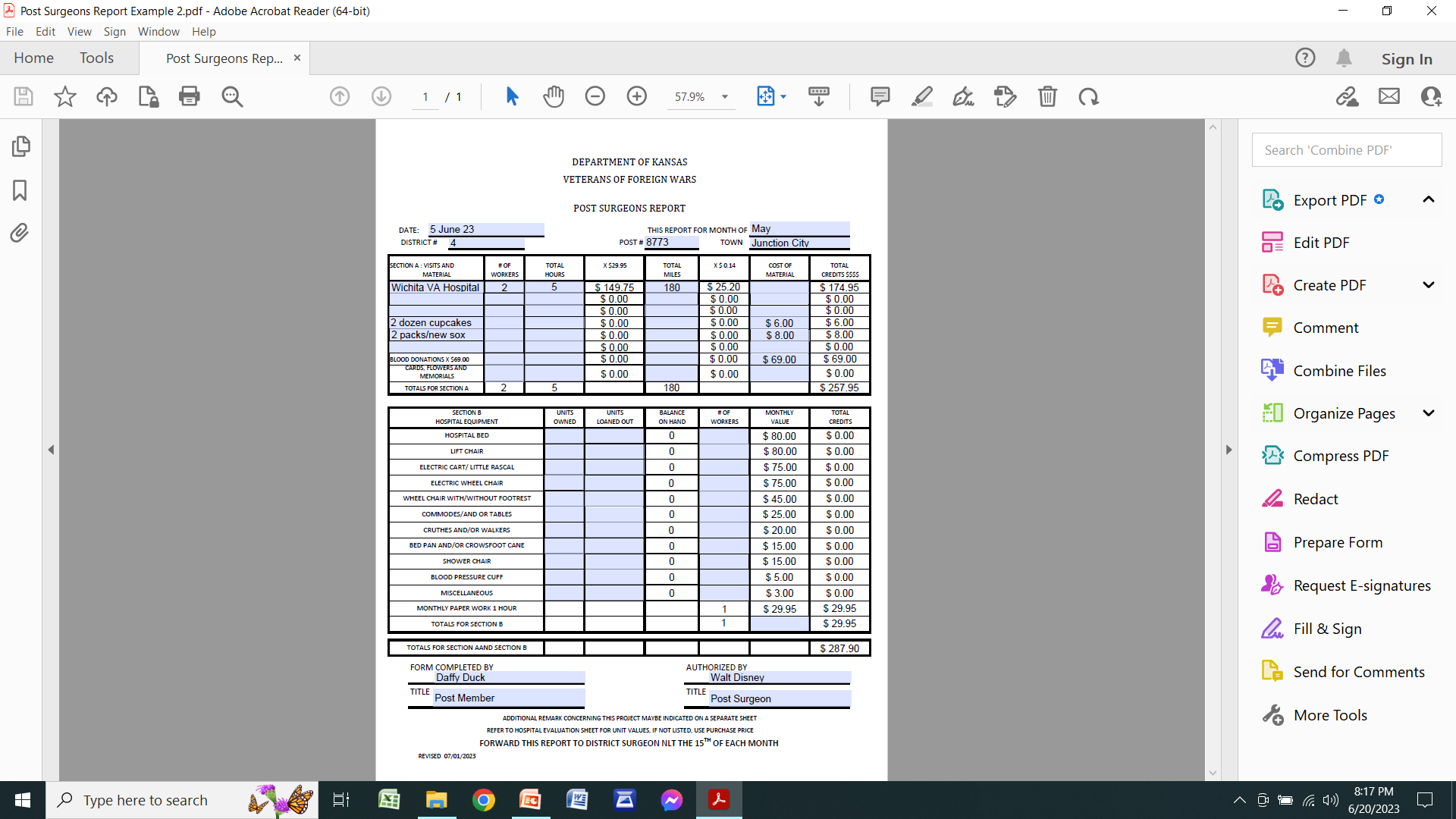 Example 2
Example #2 – On 15 May 23, 2 Post members visit a Veteran in the Wichita VA Hospital. The trip is 2 hours each way and you stay at the hospital for 1 hour. The trip is 90 miles each way. With you, you bring 2 dozen cupcakes (refer to the Hospital Evaluation Sheet for value per dozen). You also brought 2 packs of new sox which cost you $4 per pack. And 1 of you donated 1 pint of blood while at the hospital.
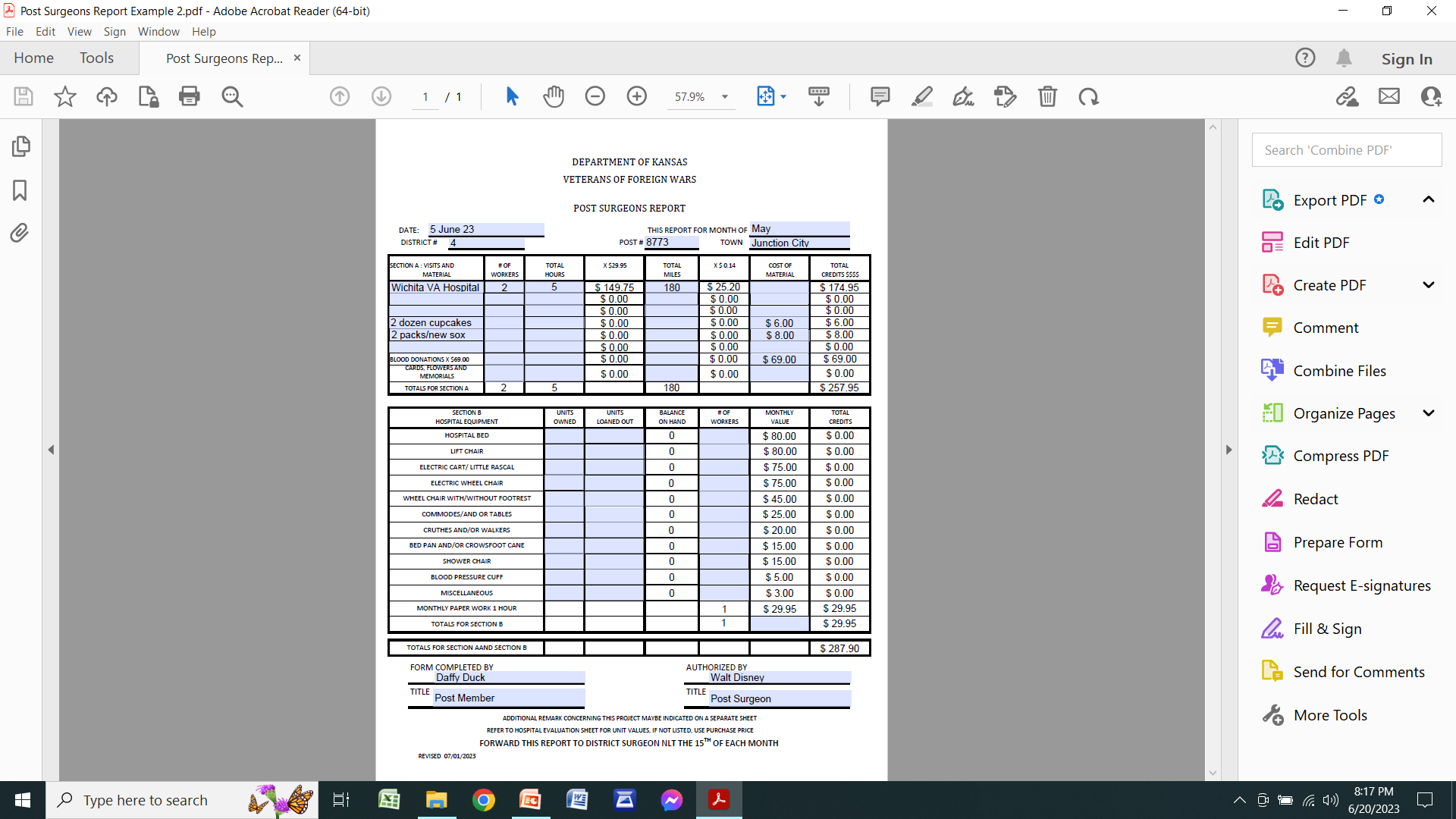 Example 2
Example #2 – On 15 May 23, 2 Post members visit a Veteran in the Wichita VA Hospital. The trip is 2 hours each way and you stay at the hospital for 1 hour. The trip is 90 miles each way. With you, you bring 2 dozen cupcakes (refer to the Hospital Evaluation Sheet for value per dozen). You also brought 2 packs of new sox which cost you $4 per pack. And 1 of you donated 1 pint of blood while at the hospital. (refer to the Hospital Evaluation Sheet for value per pint of blood donated)
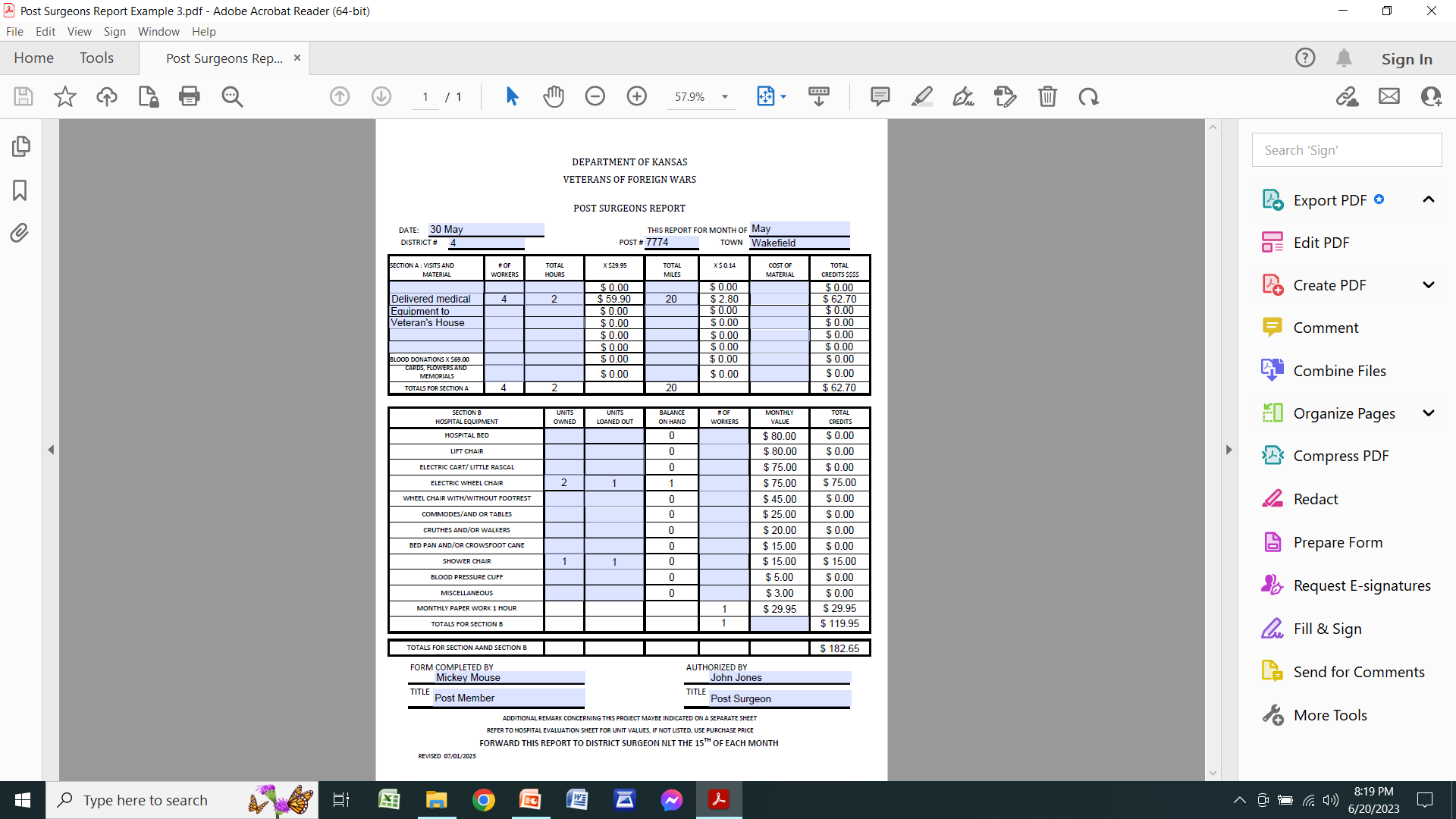 Example 3
Example #3 – On 29 May 23, 4 Post members delivered 1 electric wheelchair (of 2 that the Post owned) and 1 shower chair to a Veteran at his home. The trip was ½ hour each way and you spent 1 hour at his home. The trip was 10 miles each way.
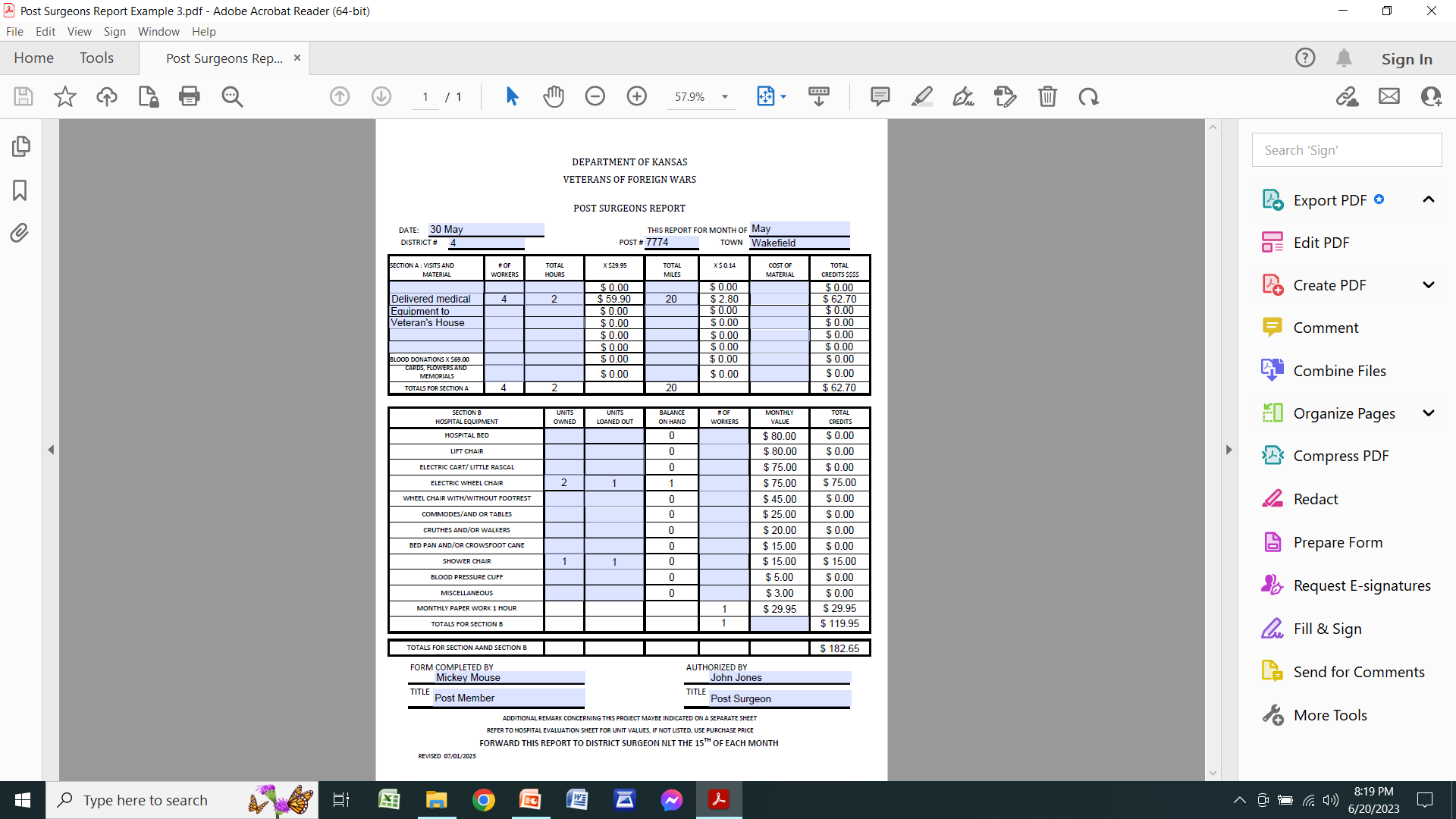 Example 3
Example #3 – On 29 May 23, 4 Post members delivered 1 electric wheelchair (of 2 that the Post owned) and 1 shower chair to a Veteran at his home. The trip was ½ hour each way and you spent 1 hour at his home. The trip was 10 miles each way.
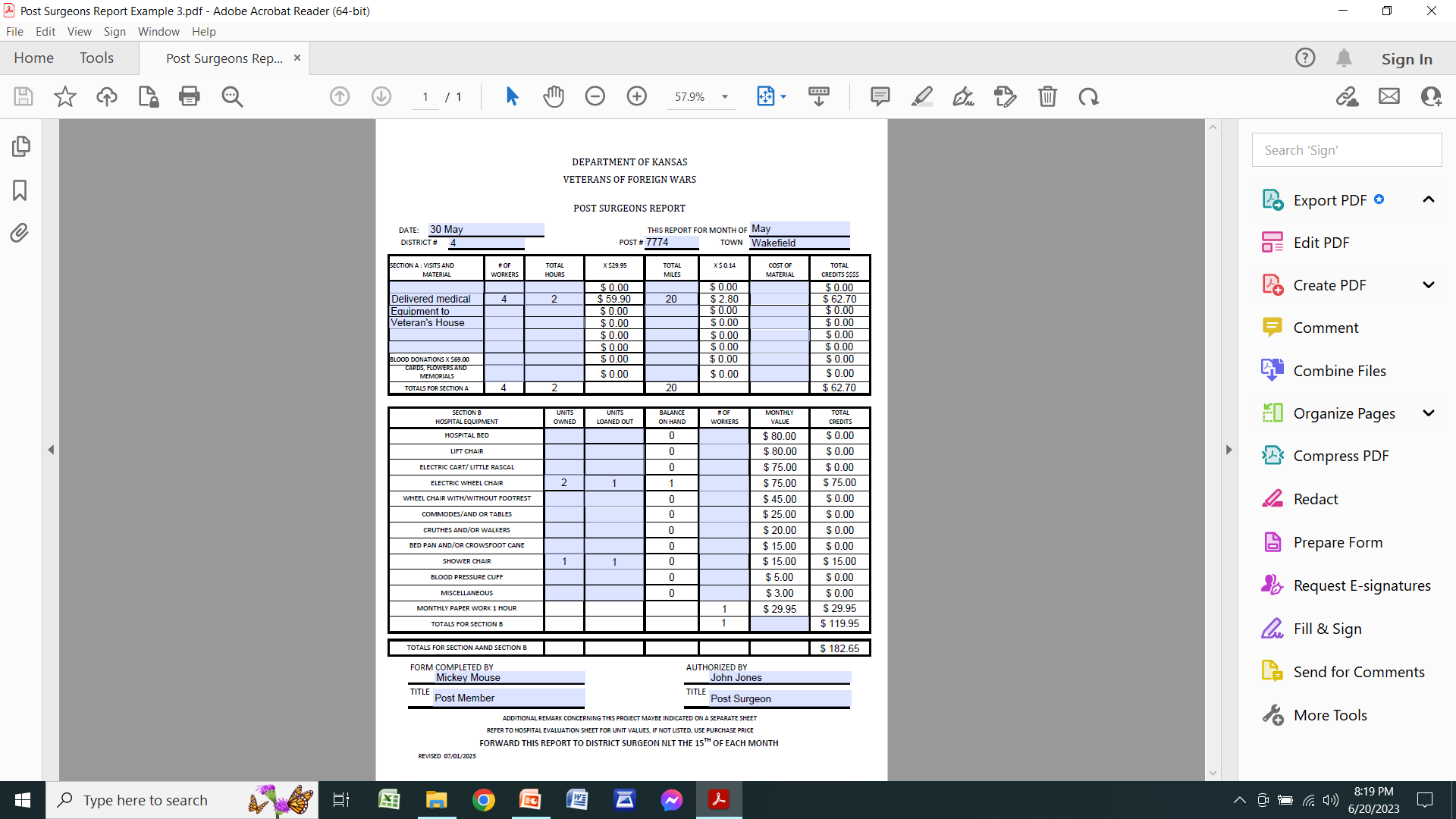 Example 3
Example #3 – On 29 May 23, 4 Post members delivered 1 electric wheelchair (of 2 that the Post owned) and 1 shower chair to a Veteran at his home. The trip was ½ hour each way and you spent 1 hour at his home. The trip was 10 miles each way.
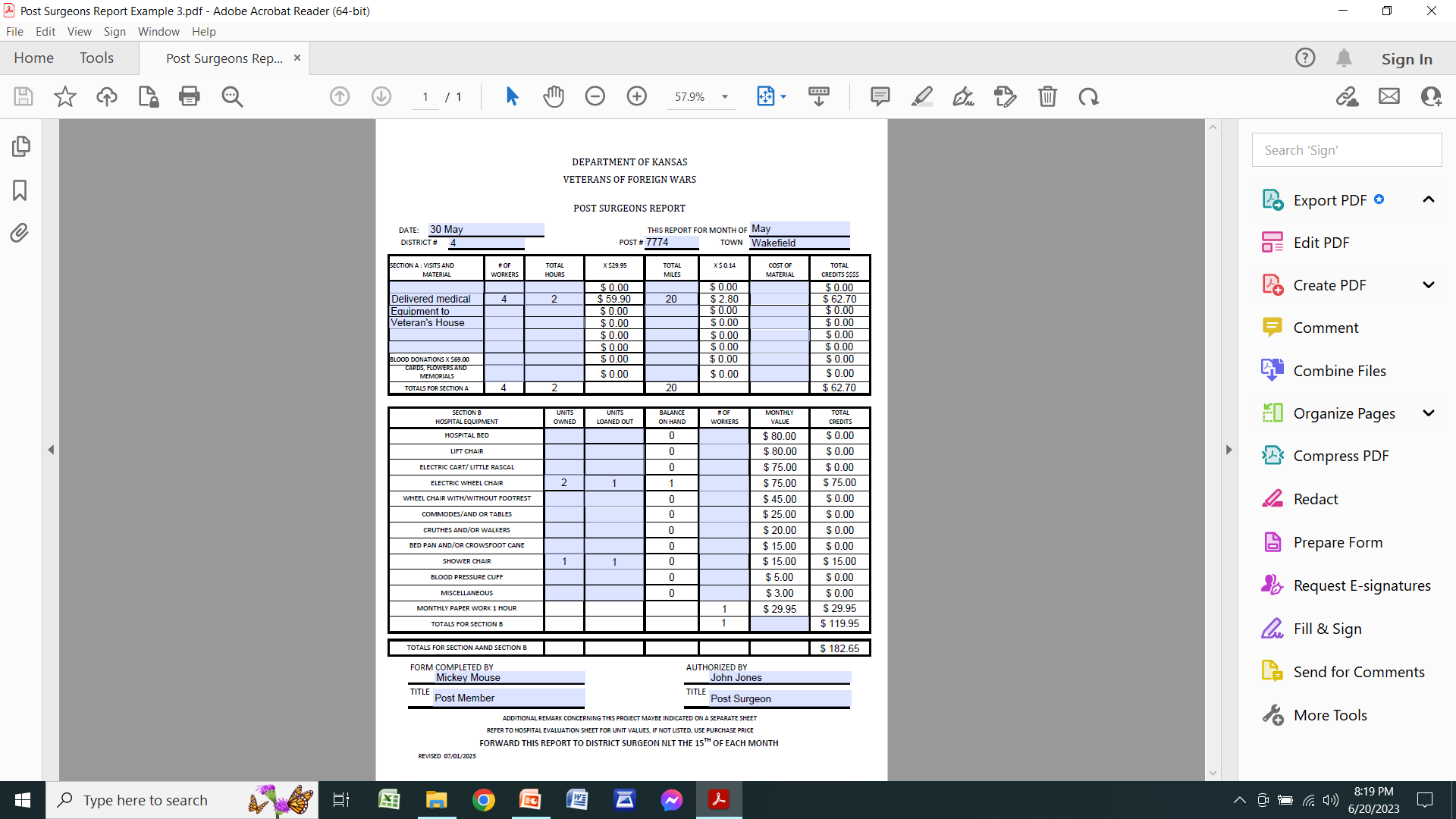 Example 3
Example #3 – On 29 May 23, 4 Post members delivered 1 electric wheelchair (of 2 that the Post owned) and 1 shower chair to a Veteran at his home. The trip was ½ hour each way and you spent 1 hour at his home. The trip was 10 miles each way.
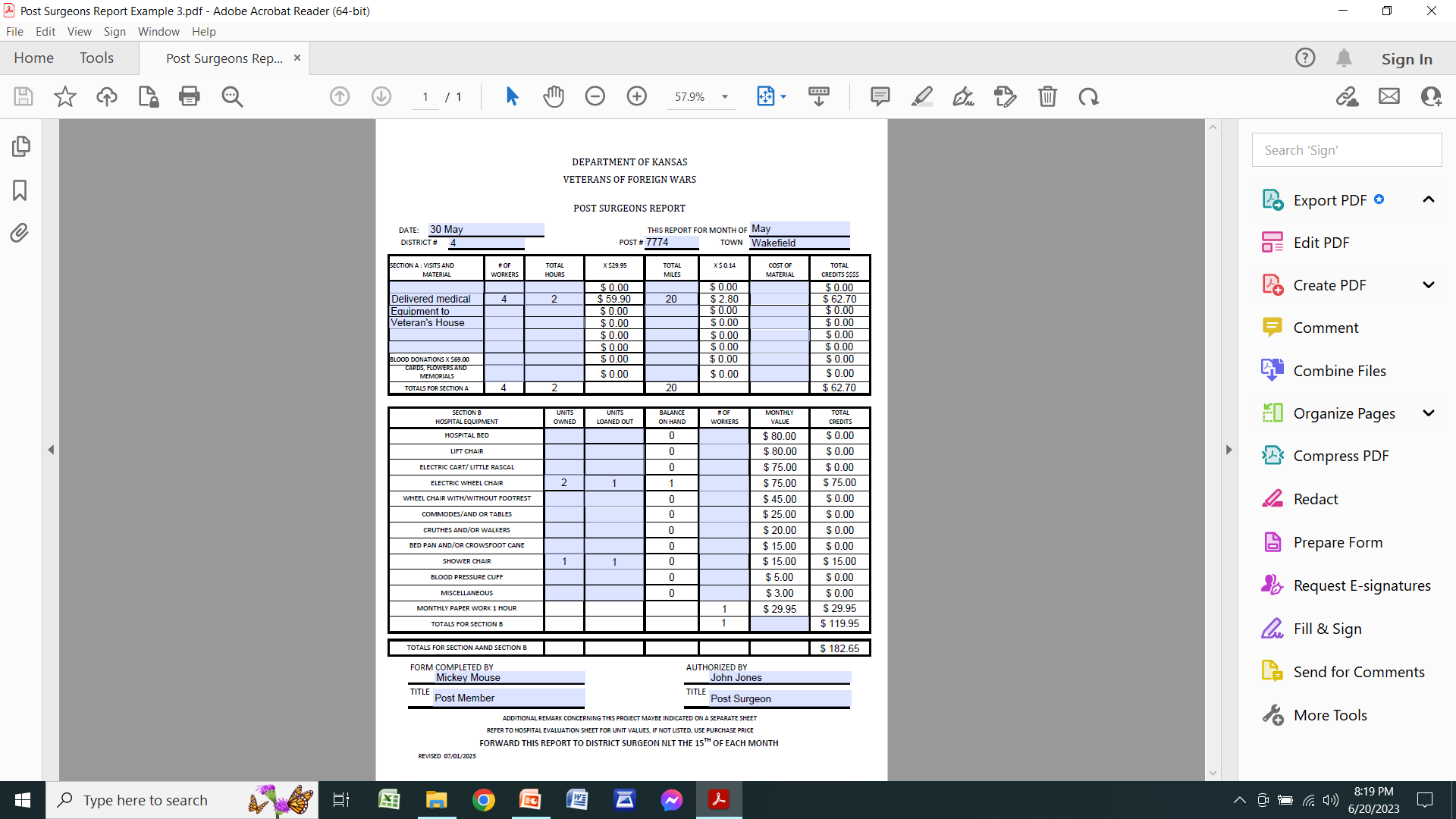 Example 3
Example #3 – On 29 May 23, 4 Post members delivered 1 electric wheelchair (of 2 that the Post owned) and 1 shower chair to a Veteran at his home. The trip was ½ hour each way and you spent 1 hour at his home. The trip was 10 miles each way.
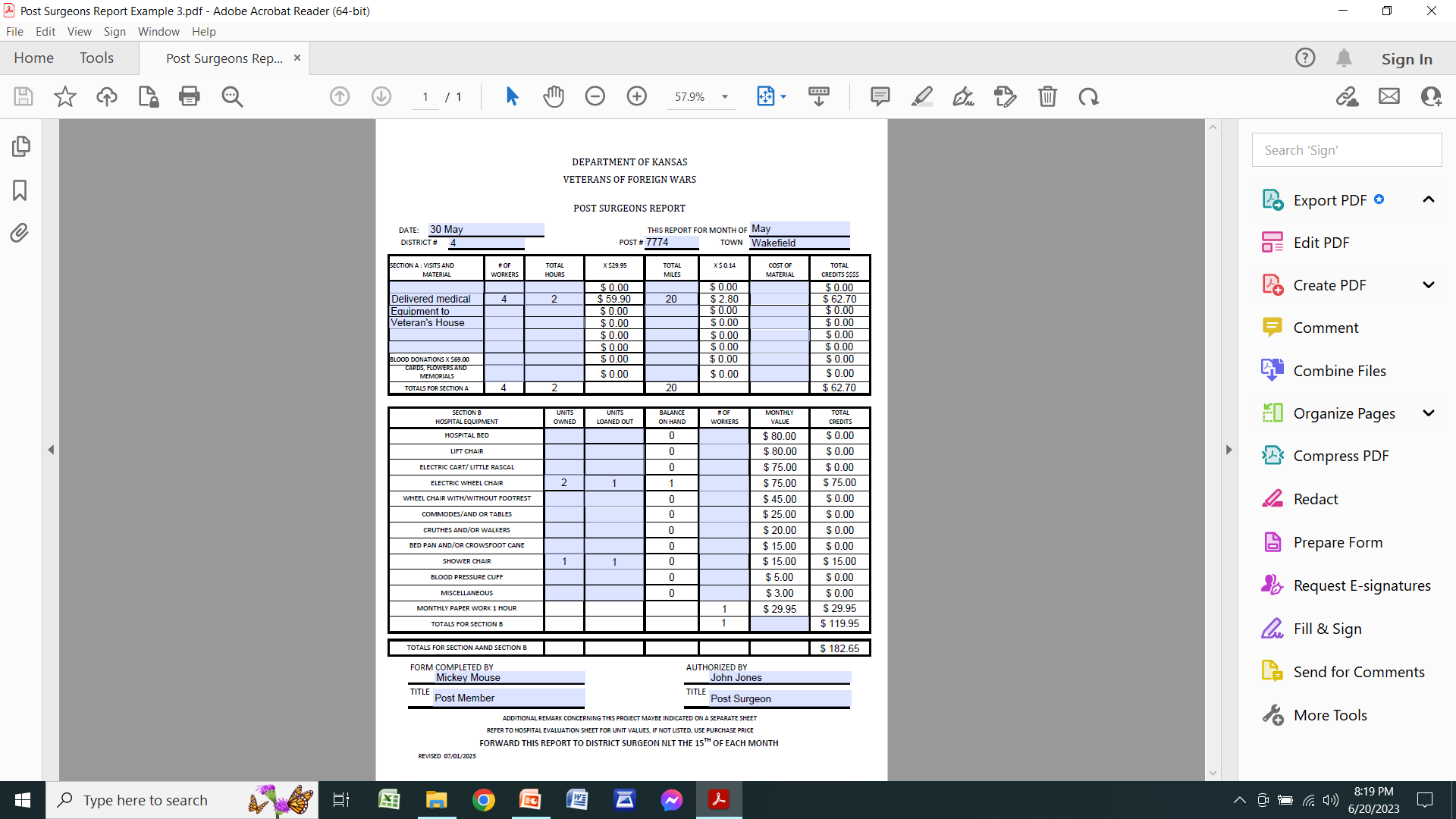 Example 3
Example #3 – On 29 May 23, 4 Post members delivered 1 electric wheelchair (of 2 that the Post owned) and 1 shower chair to a Veteran at his home. The trip was ½ hour each way and you spent 1 hour at his home. The trip was 10 miles each way.
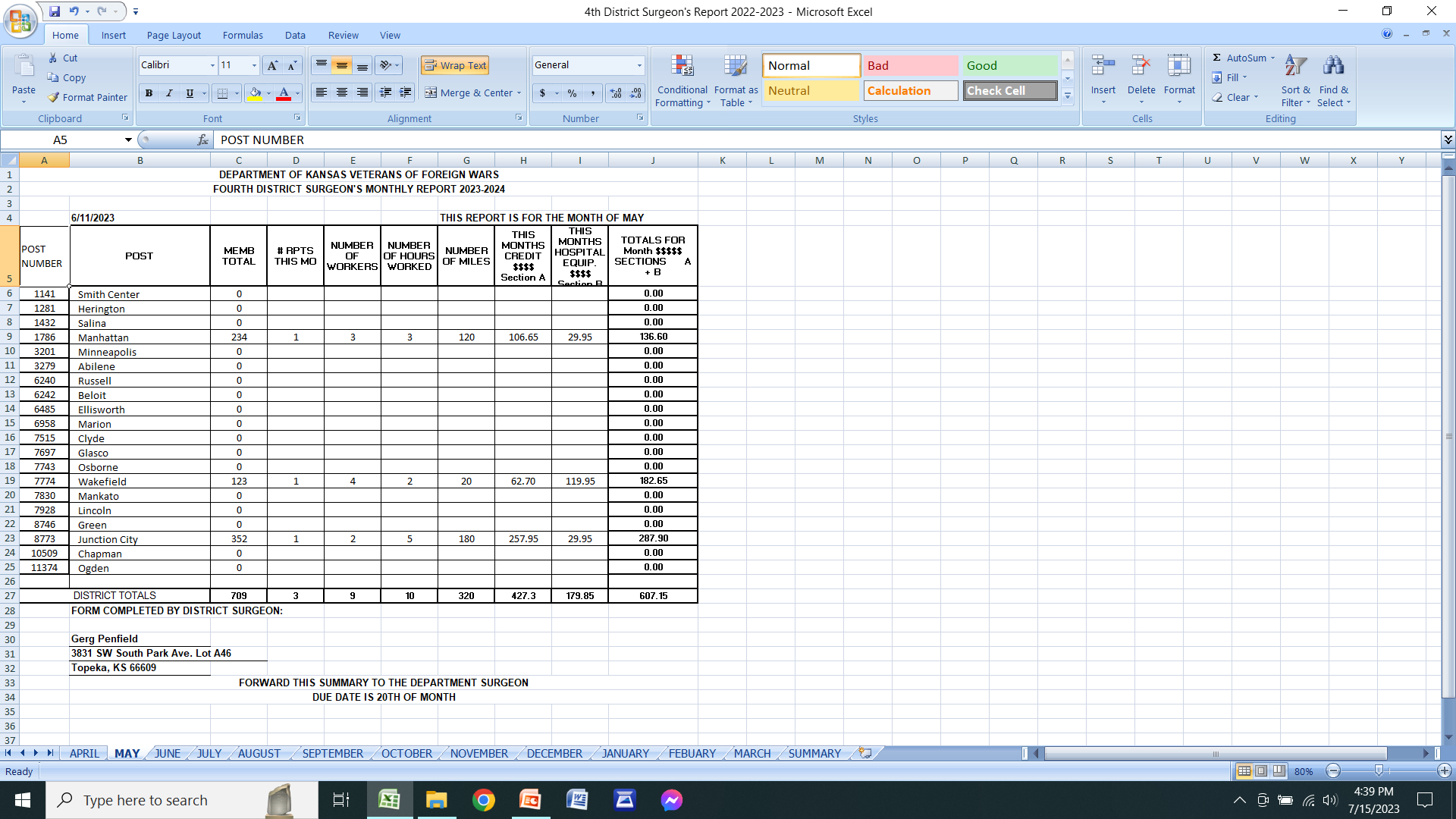